Fortes utlysningar 2019
Om Forte
Informationsmöte om utlysningar – 24 januari 2019
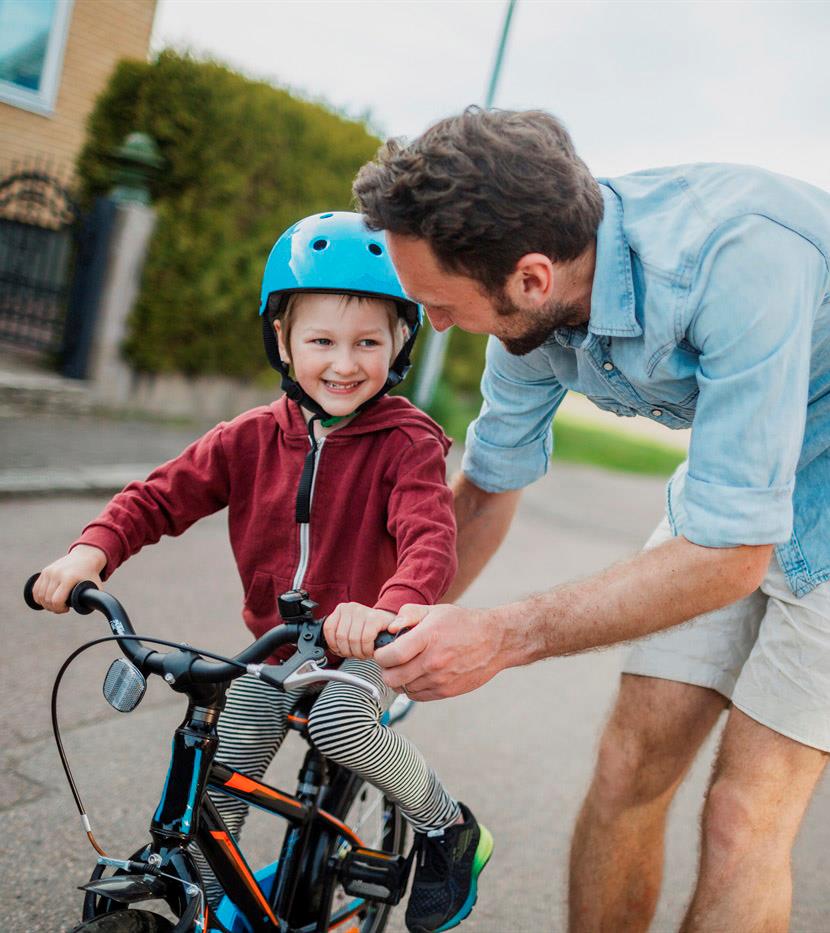 Vad är Forte?
En av fyra statliga forskningsfinansiärer
Finansierar forskning inom hälsa, arbetsliv och välfärd
Myndighet under socialdepartementet
Utgår från visionen om ett samhälle med god hälsa, hållbart arbetsliv och hög välfärd
Styrs av en styrelse med fullt ansvar
Informationsmöte om utlysningar – 24 januari 2019
Vårt uppdrag
Finansiera grund-, behovsstyrd och tvärvetenskaplig forskning
Analys och utvärdering av forskning och kunskapsbehov
Kommunikation, dialog och samverkan inom Fortes ansvarsområden
Bidra till att forskning sprids och kommer till nytta
Informationsmöte om utlysningar – 24 januari 2019
Tre huvudområden
Hälsa
Forskning för befolkningen och individen
Förekomst av sjukdomar samt riskfaktorer
Förebyggande insatser
Rehabilitering och omvårdnad
Hälso- och sjukvårdens processer och system
Arbetsliv
Arbetsmarknad 
Organisering och styrning
Fysisk och psykisk arbetsmiljö
Samhällsförändringar som immigration, urbanisering och teknikutveckling
Välfärd
Socialpolitik och socialförsäkring
Lagstiftning och institutioner
Social omsorg och socialt arbete
Etniska relationer
Barn och ungdomars livssituation
Informationsmöte om utlysningar – 24 januari 2019
Åldrande och hälsa
Barn och unga
Funktionshinder
Tvärvetenskap
ANDTS
Internationell migration 
och etniska relationer(IMER)
Informationsmöte om utlysningar – 24 januari 2019
[Speaker Notes: Bilden visar att våra ansvarsområden överlappar varandra och att tvärvetenskapliga ansatser ofta krävs för att ta sig an forskningsfrågorna. 
Tvärvetenskaplig forskning kännetecknar Forte- finansiera forskning]
Systembolaget
MynAK
Brukarorganisationer
Lärosäten
Samverkan
Försäkringskassan
Socialstyrelsen
Informationsmöte om utlysningar – 24 januari 2019
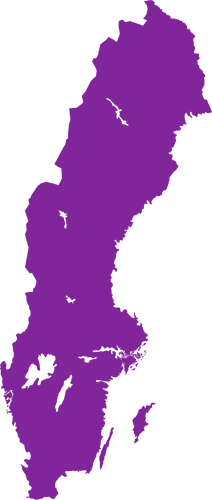 Fortes stöd till forskning 2017
Beviljade medel2013–2017 fördeladepå de nio största medelsförvaltarna(totalt 22)
UMU
618
miljoner kronor utbetalades till forskning
UU
KI
IFAU
SU
495
miljoner kronor beviljades till ny forskning
LiU
GU
MH
LU
56%
3,4
2 048
av de beviljade projekten leddes av nya projektledare
miljoner kronor var det genomsnittliga projektbidraget
ansökningar inkom och bereddes
Ökning med 10 procentenheter sedan 2016
Ökning med 400 000 kr sedan 2016
Ökning med 40% sedan 2016
Informationsmöte om utlysningar – 24 januari 2019
Hur forskningsstödet fördelats mellan Fortes huvudområden
Beviljade medel (mnkr) 2013-2017 fördelade på Fortes huvudområden hälsa, arbetsliv och välfärd.
Informationsmöte om utlysningar – 24 januari 2019
DecemberUtlysningen för steg 1 öppnar.
September/oktoberFortes styrelse tar beslut om finansiering.
FebruariSista dag för ansökan.
MarsFortes beredningsgrupper bereder ansökningarna.
April
Beslut om vilka ansökningar som accepteras till steg 2 skickas ut. Utlysningen för steg 2 öppnar.
MajSista dag för fullständig ansökan.
Årliga öppna utlysningen
Öppen för all forskning inom Fortes områden
Tre bidragsformer:
Projektbidrag (3 år)
Juniorforskarbidrag (4 år)
Postdokbidrag (2 år)
Söks i två steg
Utgjorde 66 procent av Fortes beviljade finansiering 2017
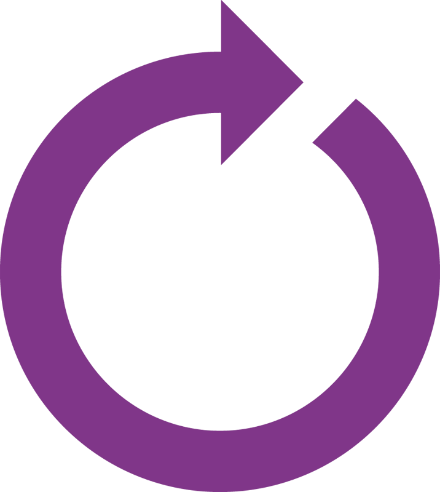 AugustiFortes beredningsgrupper bereder ansökningarna steg 2.
Informationsmöte om utlysningar – 24 januari 2019
Beredningsgruppstruktur speglar ansvaret
Hälsa – Epidemiologi & befolkningsbaserade studier, Hälsofrämjande & beteende, vård & vårdorganisation
Arbetsliv – Arbetsmarknad, arbetsorganisation, arbete & hälsa
Välfärd – socialpolitik & sociala förändringar, sociala relationer, social omsorg & socialt arbete
Informationsmöte om utlysningar – 24 januari 2019
[Speaker Notes: Vård nyckelord: Nyckelord
Vårdbehov, vårdtillgång, vårdutnyttjande
Utvärdering, implementering
Digitala hjälpmedel och eHälsa
Hälso-och sjukvårdssystemet (organisation, effektivitet mm)
Hälsoekonomi]
Finansiering från Forte
Projektbidrag
Juniorforskarbidrag
Programstöd
Postdok-bidrag
Forte-centra
Nätverksbidrag
Konferensbidrag
Tidskriftsbidrag
KUNSKAPS-SPRIDNING
FORSKNING
INTERNATIONALISERING
Gästforskarbidrag
Forte International Postdoc
Bi-laterala utlysningar
ERA-NET, Joint Programming Initiatives
Informationsmöte om utlysningar – 24 januari 2019
[Speaker Notes: Fortes olika typer av bidrag kan kopplas till tre olika syften, nämligen att finansiera forskning, främja internationalisering och sprida kunskap om finaniseringsmöjligheterna och resultatet av dem.

Forskning
Projektbidrag
Juniorforskarbidrag
Programstöd
Postdok-bidrag
Forte-centra
Planeringsbidrag
Systematiska översikter
Praktiknära forskartjänster


Internationalisering
Gästforskarbidrag
FIP grant
Kunskapsspridning
Nätverksbidrag
Konferensbidrag
Tidskriftsbidrag]
Internationellaforskningssamarbeten
Europeiska nätverk och partnerskaps-program
Bilaterala samarbeten
Fortesstrategi för internationelltarbete
Nationell samordning och samverkan
Studiebesök, främjanderesor
Postdok, gästforskar-bidrag och årliga öppna utlysningen
Svenska arbetet i EU:s ramprogram
Informationsmöte om utlysningar – 24 januari 2019
Kvalitetsbedömning i forskning
Vetenskaplig kvalitet
Syfte, frågeställningar, teorianknytning, bakgrund och projektets originalitet 
Studiedesign, metoder för datainsamling och analys 
Tvär- och/eller flervetenskaplig ansats 
Genus- och mångfaldsperspektiv i forskningens innehåll
Relevans
Relevans i relation till samhällets behov och Fortes ansvarsområden 
Samverkan med användare av forskningen i forskningsprocessen 
Nyttiggörande och kommunikation av forskningsresultat
Genomförbarhet
Arbetsplanens kvalitet 
Projektledarens och forskargruppens forskningskompetens 
Redogörelse för eventuell tidigare egen forskning på området 
Personal och budget som bedöms utifrån rimlighet
Informationsmöte om utlysningar – 24 januari 2019
[Speaker Notes: Vetenskaplig kvalitet: Frågeställningar osv, relation till tidigare forskning, val av data, analysmetoder. Tvärvetenskap, genus och mångfald i forskningens innehåll, Genomförbarhet, även könsfördelning i projektgruppen

Samhällsrepresentanter i beredningsprocessen]
FOrskningspropen
Informationsmöte om utlysningar – 24 januari 2019
Kunskap i samverkan 2017-2020 (-2027)
455 miljoner kronor i ökade anslag de kommande fyra åren
Ansvar att inrätta två nationella forskningsprogram:
Tillämpad välfärdsforskning
Arbetslivsforskning
Särskild satsning på forskning om välfärdens kvalitet, organisation och processer
Arbetet drivs framåt av Forte i samverkan med programkommittéer och referensgrupper
Informationsmöte om utlysningar – 24 januari 2019
[Speaker Notes: VKOP: Organisation och styrning av offentlig verksamhet (sjuk/hälsovård, socialtjänst), System för styrning med kunskap]
Vilka områden stödjer vi i öppna utlysningen? Vad fattas?
Informationsmöte om utlysningar – 24 januari 2019
Nyckelord Hälsa
Analyser av sjuklighet
Förekomst
Trender
Dödlighet
Funktionsned-sättning
Bestämnings-faktorer för ohälsa
Levnadsvanor - beteende
Ojämlikhet i hälsa
Rehabilitering
Epidemiologisk metodutveckling
Implementering
Levnadsvanor - Attityder
Vårdbehov
Vårdutnyttjande
Uppföljning av patientgrupper
Psykisk ohälsa
Vårdtillgång
Utvärdering
Sjukdomsföre-byggande och hälsofrämjande interventioner
Hälso- och sjukvårdssystemet
eHälsa
Digitala hjälpmedel
Hälsoekonomi
Sexuell läggning
Hälso- och sjukvården
ANDTS
Risk
Informationsmöte om utlysningar – 24 januari 2019
Nyckelord Arbetsliv
Regelverk kring arbetsmarknad
Pension
Lönebildning
Löneskillnader
Arbetslöshet
Politik kring arbetsmarknad
Arbets-marknadens funktionssätt
Utbud och efterfrågan på arbetskraft
In- och utträde på arbets-marknaden
Arbetsrättslig reglering
Migration
Avtal
Yrkesroller
Arbets-marknadens parter
Rörlighet
Kompetens
Relationer på arbetsplatsen
Organisations-former
Lärande och utveckling
Motivation
Arbetets värde
Styrning
Attityder
Ledarskap
Globalisering
Digitalisering
Makt
Förändring av arbetsliv
Genus
Inflytande
Delaktighet
Förändring av organisation
Företags-hälsovård
Förebyggande insatser
Rehabilitering
Arbetsrelaterad psykisk ohälsa
Arbets-relaterade psykosociala riskfaktorer
Kemiska hälsorisker i arbetet
Fysikaliska hälsorisker i arbetet
Fysiska belastnings-skador
Hot
Våld
Säkerhet
Obetalt arbete
Entreprenör-skap
Hudexponering
Kvalitet
Arbetstid
Miljögifter
Kund-/Brukarrelation
Informationsmöte om utlysningar – 24 januari 2019
Nyckelord Välfärd
Socialpolitik
Socialförsäkring
Välfärdspolitik
Välfärdssystem
Befolknings-baserade studier
Levnadsnivå
Inkomst-fördelning
Sexualitet
Migration
Familje-relationer
Kamrat-relationer
Barns och ungdomars utveckling och socialisation
Kropp
Kön/genus
Socialtjänstens verksamheter
Sociala problem
Våld
Övergrepp
Utstötnings-processer
Marginalisering
Socialtjänstens insatser
Försörjnings-problem
Organisation
Metodutveckling
Samverkan
Äldre
Barn och ungdom
Funktions-hinder
Interventioner
Psykisk ohälsa
Sjukdom
Beroende
Informell omsorg
Anhörigas roll
Förebyggande insatser
Attityder
Extremism
Identitet
Social barnvård
Boendeformer
Integration
Socialt utsatta områden
Kriminalitet
Informationsmöte om utlysningar – 24 januari 2019
aktuella utlysningar
Informationsmöte om utlysningar – 24 januari 2019
Aktuella utlysningar
Årliga öppna utlysningen 2019
Projektbidrag
Juniorforskarbidrag
Postdok-bidrag

Steg 1 stänger 5 februari
Arbetslivets utmaningar 2019
Programbidrag
Projektbidrag
Nätverksbidrag

Stänger 14 februari
Forskning om åldrande och hälsa 2019
Projektbidrag
Postdok-bidrag


Stänger 7 februari
Informationsmöte om utlysningar – 24 januari 2019
[Speaker Notes: Utlysningen är en del av det nationella forskningsprogrammet för arbetslivsforskning.
Forte utlyser 200 miljoner kronor till forskning om arbetlivets utmaningar. Forskningen ska bidra till att möta de omfattande utmaningarna i arbetslivet genom att utveckla och sprida ny kunskap. Utlysningen är en del av det nationella forskningsprogrammet för arbetslivsforskning.

Forte utlyser 38 miljoner kronor till forskning om åldrande och hälsa. Inom utlysningen kan du ansöka om projektbidrag eller postdok-bidrag. Forskningen ska ha ett förebyggande, hälsofrämjande och tvärvetenskapligt perspektiv.
Forskning som kan bidra till att främja äldre människors aktiva och hälsosamma åldrande. Området kan innefatta såväl det friska åldrandet och äldres aktiva deltagande i samhället som äldres vårdbehov och funktionstillstånd.
Forskning om förebyggande av psykisk ohälsa bland äldre.
Forskning om vård för äldre med sammansatta behov, t.ex. vid kognitiv svikt eller demenssjukdom.]
Kommande utlysningar
Informationsmöte om utlysningar – 24 januari 2019
Kommande utlysningar
Internationella bidrag 2019
Gästforskarbidrag inresande
Gästforskarbidrag utresande
Konferensbidrag



Öppnar 14 februari
Tillämpad välfärdsforskning 2019
Programbidrag
Praktiknära forskartjänster på deltid (3 år)
Postdok-bidrag
Planeringsbidrag (1 år)
Systematiska översikter (1 år)

Öppnar 5 mars
Informationsmöte om utlysningar – 24 januari 2019
[Speaker Notes: INT19
Dessa bidrag ska främja kontakter och erfarenhetsutbyte mellan svenska och utländska forskare.
De ska också bidra till att tillföra kunskaper från det internationella forskarsamhället till svensk forskning samt att svensk forskning sprids internationellt.
I mars 2019 öppnar Forte den andra utlysningen inom programmet Tillämpad välfärdsforskning. Utlysningen kommer bestå av fem bidragsformer. Syftet är att bidra till långsiktig kunskapsuppbyggnad och utveckling inom socialtjänsten samt samverkan mellan forskare och praktik.

Programbidrag syftar till att i ett längre perspektiv förstärka tillämpad välfärdsforskning och möjliggöra utveckling av forskningsmiljöer inom ovan listade områden. Satsningen ska göra det möjligt för forskargrupper att ta upp nya frågeställningar och bearbeta dem under en längre tid.
Bidragsformen praktiknära forskartjänster ska ge disputerade personer som arbetar med socialtjänstfrågor utanför akademin möjlighet att bedriva forskning och omsätta forskningserfarenheter till praktik. Bidraget kan sökas av disputerade personer som arbetar med socialtjänstfrågor inom både socialtjänsten, hälso- och sjukvården, FoU-enheter, andra myndigheter och organisationer.
Postdok-bidraget ska ge forskare som nyligen (tidigast januari 2017) avlagt sin doktorsexamen möjlighet att fortsätta sin forskarkarriär. Forte kommer att ge möjlighet att söka extra bidrag för vistelse utomlands.
Planeringsbidrag ges för att förbereda för ett större forskningsprojekt, etablera samarbeten med bland annat olika forskningsdiscipliner, praktik och brukare samt möjlighet att göra en pilotstudie.
Bidrag till systematiska översikter ges för att identifiera kunskapsläget samt behov av forskning inom väl avgränsade frågeställningar.]
Kommande utlysningar
Forte International Postdoc
2-åriga postdokbidrag
Inresande eller utresande forskare
För forskare som utgår från Sverige: Möjlighet att söka 1-årigt repatrieringsbidrag efter postdokbidraget

Preliminär tidsplan:
Utlysningen öppnar i september 2019
Projektstart september 2020
Forskning om åldrande och hälsa
1-åriga planeringsbidrag




Preliminär tidsplan:
Projektstart senare delen av 2019
Informationsmöte om utlysningar – 24 januari 2019
[Speaker Notes: Under 2019 startar Forte ett nytt internationellt postdokprogram som ska bidra till ökad internationalisering och forskarrörlighet. Programmet är en vidareutveckling av det tidigare COFAS-programmet som nyligen avslutats.

Det nya internationella postdokprogrammet erbjuder tvååriga bidrag till postdokprojekt, där forskaren antingen reser från en svensk institution till ett annat land, eller från ett annat land till en svensk institution. Liksom sin föregångare COFAS kommer programmet att omfatta forskare i hela världen.
Möjligheten till ett års repatrieringsbidrag för forskare som utgår från Sverige finns kvar, men detta är nu ett separat bidrag med fritt val av institution oberoende av medelförvaltaren för postdokbidraget. Möjligheterna för individuell kompetensutveckling är större i det nya programmet. 

Planeringsbidrag ges för att förbereda för ett större forskningsprojekt, etablera samarbeten med bland annat olika forskningsdiscipliner, praktik och brukare samt möjlighet att göra en pilotstudie.]
forte har mer än utlysningar
Informationsmöte om utlysningar – 24 januari 2019
Vad händer mer på Forte?
Frukostseminarium om arbetslivets utmaningar
8 februari
Frukostseminarium om tillämpad välfärdsforskning
13 februari
Forte Talks 2019: Välfärd för framtiden
26-27 mars
Informationsmöte om utlysningar – 24 januari 2019
[Speaker Notes: Forte Talks, som arrangeras för tredje gången, är en mötesplats för kunskapsutbyte mellan forskare, beslutsfattare, praktiker, brukare och övriga aktörer som på olika sätt är intresserade av människors hälsa, arbetsliv och välfärd.
Tema: Välfärd för framtiden
Den svenska välfärden har länge gett trygghet och skydd till Sveriges invånare. Men det ständigt föränderliga samhället för med sig nya möjligheter och utmaningar. Ökad ojämlikhet, den demografiska utvecklingen och förändrade förutsättningar i arbetslivet är några samhällsutmaningar som vi måste möta. För att välfärdssystemet ska fortsätta bidra till en positiv utveckling behöver det kunna ställa om i takt med samhällets ändrade behov. Så hur kan vi framtidssäkra dagens välfärdssystem?
Vård och omsorg, socialtjänst, skola och polis utsätts för stora påfrestningar, och vi behöver lösningar som är förebyggande och spänner över flera discipliner, sektorer och politiska sakområden. På vilket sätt kan forskningen bidra med ny kunskap?]
Tack!